Chapter 3: Maths in Action
Learning Intentions
You should now be able to:
Calculate discounts and VAT.
Calculate household bills.
Understand the uses of maths in the household and in everyday life.
Question 1
A guitar costs €300 excluding VAT. If the VAT rate is 21%, work out the cost of the guitar including VAT.
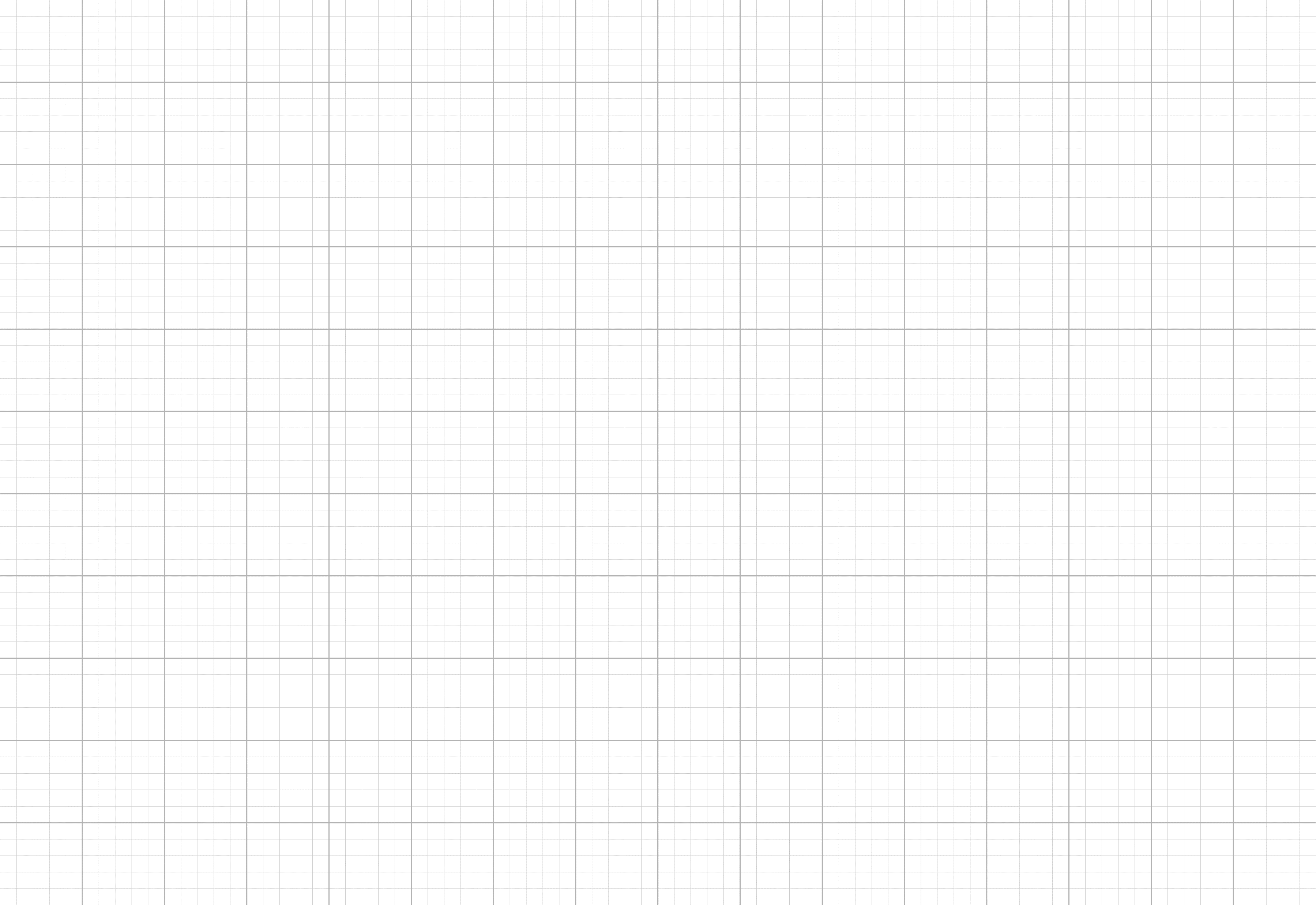 Question 2
Mr Williams buys paint sets for his art class. Each paint set costs €7.90.
He needs 32 paint sets.
(a)	Calculate the cost of the 32 paint sets. Mr Williams gets a discount of 20% on the paint sets.
(b)	Work out the amount of the discount.
(c)	Calculate the amount that Mr Williams must pay, after the discount has been subtracted.
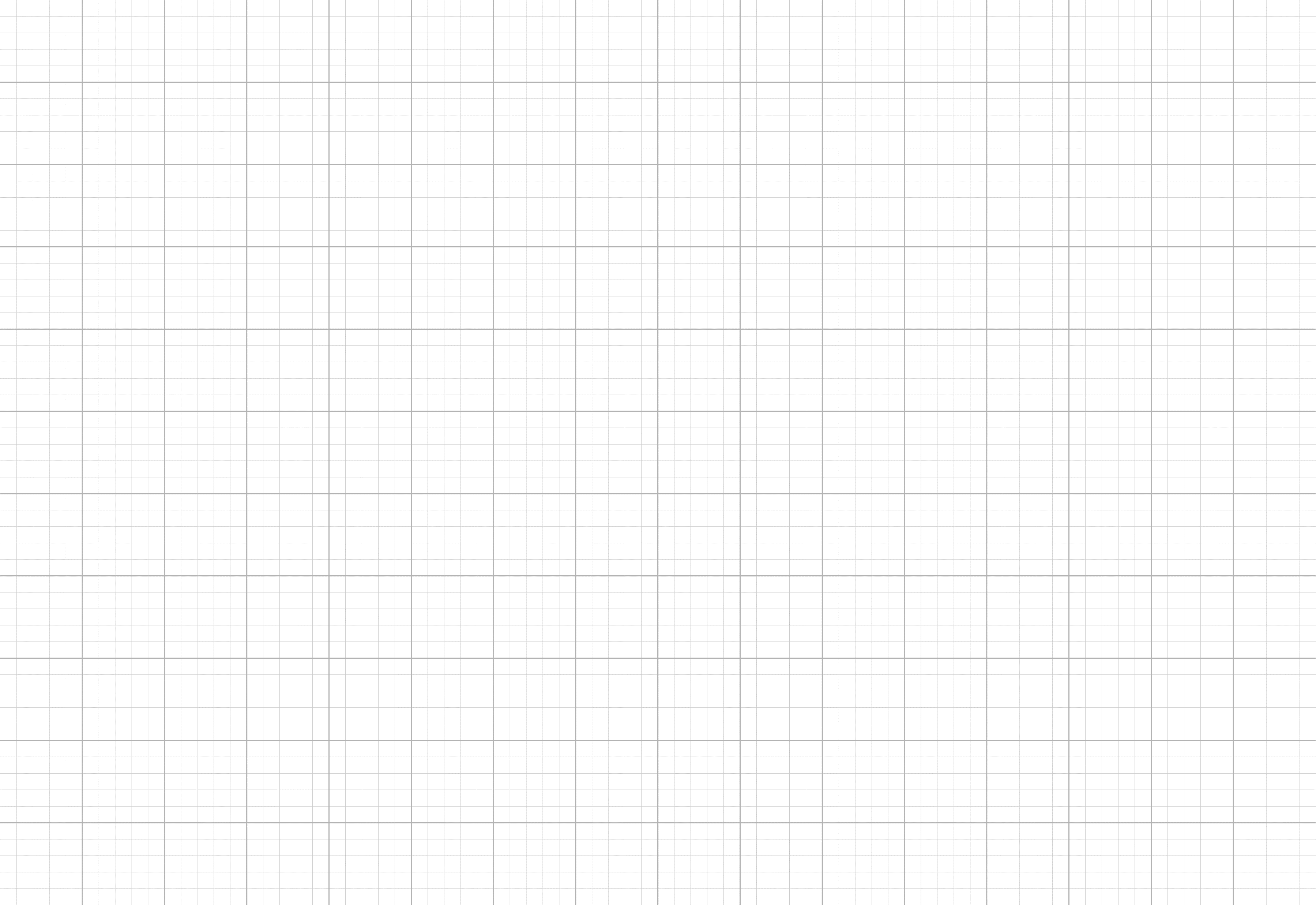 Question 3
Susan went to a coffee shop with her friend. She bought a regular hot chocolate, a bag of crisps and a small cake. Part of the price list from the coffee shop is shown.
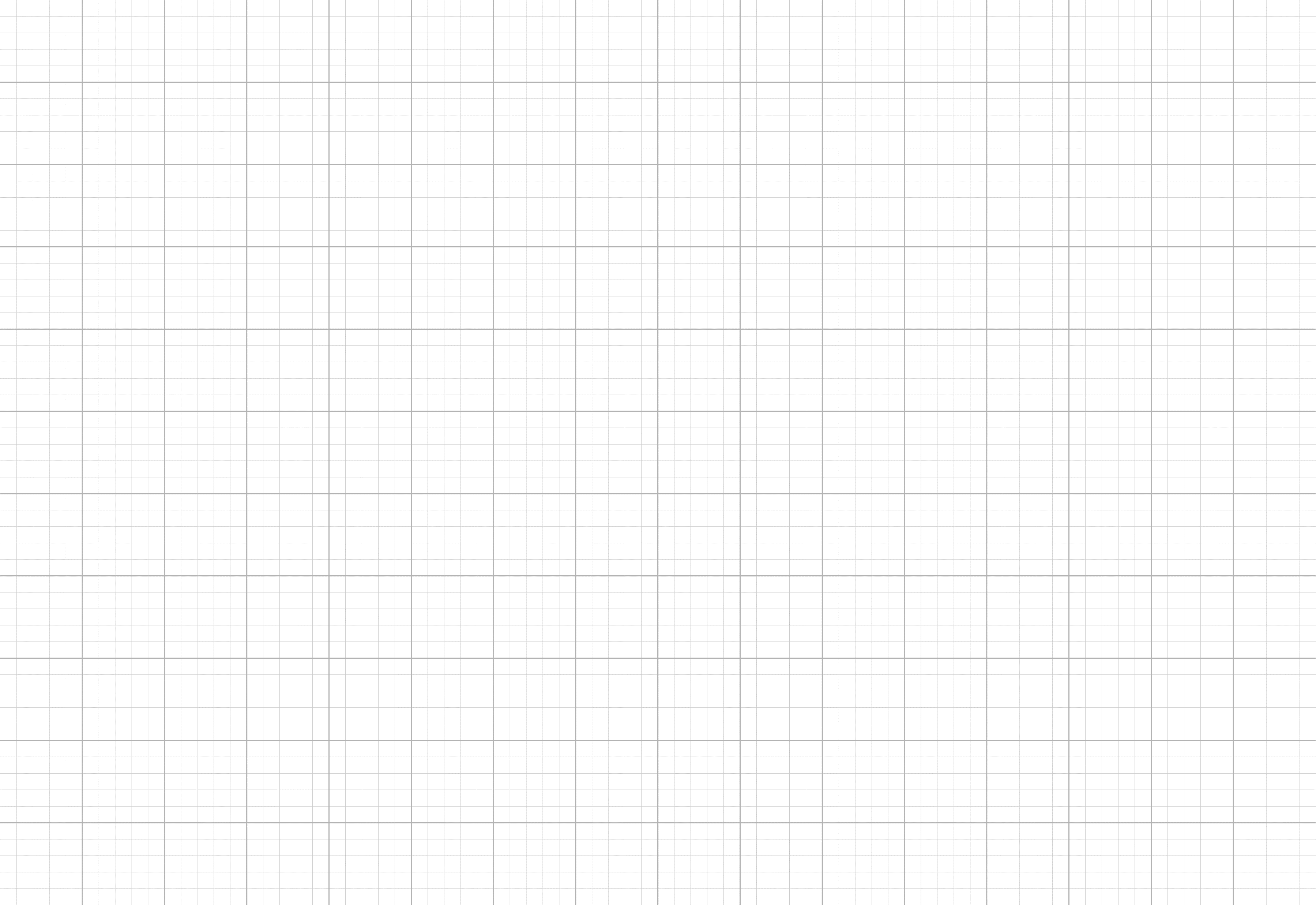 (a)	How much did Susan’s order cost in total?
(b)	Susan got a 20% discount by using her loyalty card. How much did Susan pay after the discount was applied?
Question 4
Jemma is buying a new car. She has two options to pay for it.
Option 1: Make one payment of  €4300.
Option 2: Pay a deposit of €900 and then pay €310 a month for 12 months.
(a)	Calculate the total cost of the car if Jemma chooses option 2.
(b)	Calculate how much money Jemma will save if she chooses option 1 instead of option 2.
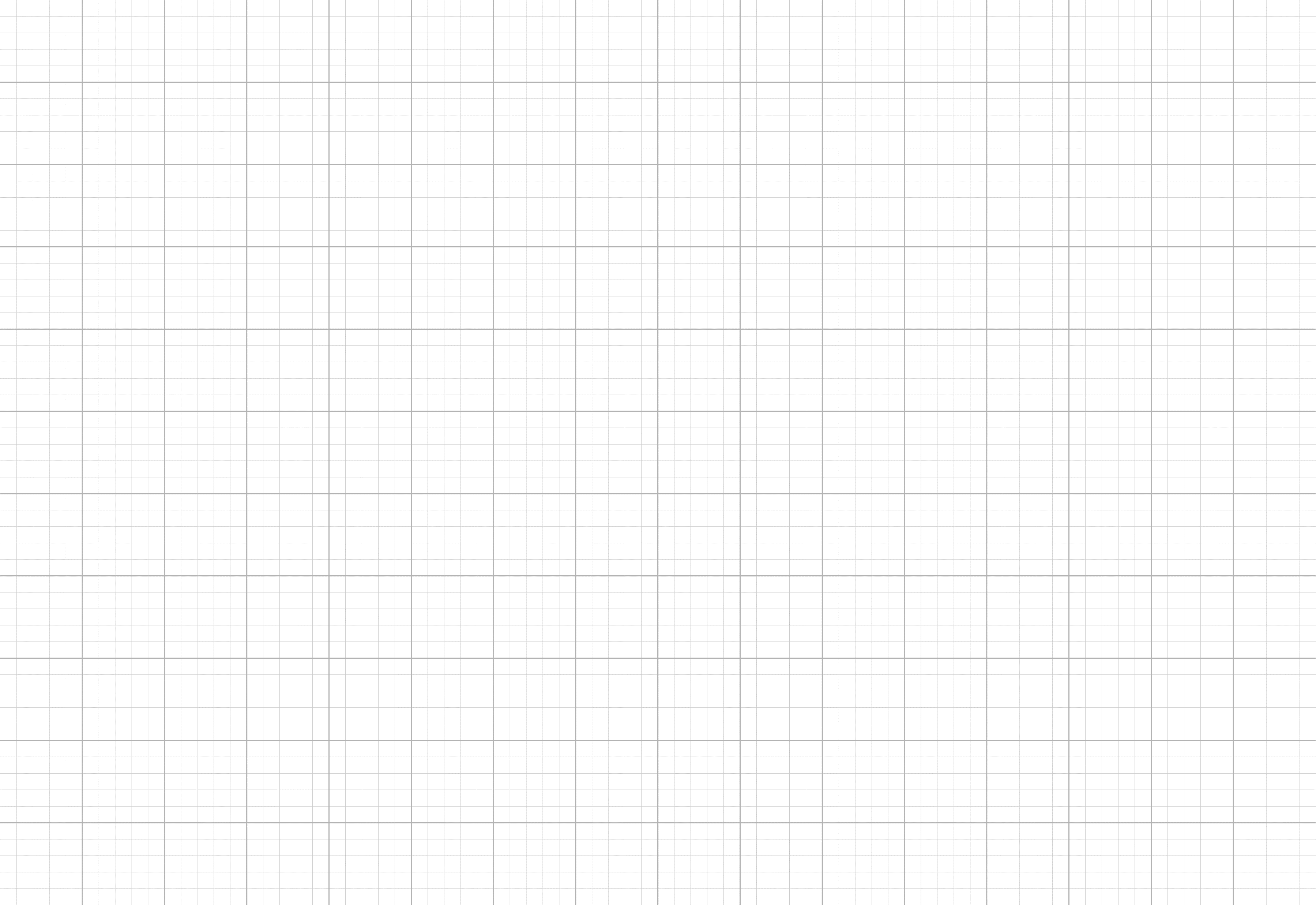 Question 5
In a games shop, Sarah buys a packet of dice for €4.60, a board game for €32, and a jigsaw puzzle for €21.
The prices above do not include VAT.
(a)	Calculate the total cost of the three items if VAT is charged on 	each at a rate of 13.5%.
(b)	Sarah gets a discount of 15% using her student discount. Work out how much Sarah will have to pay after VAT has been included and her student discount has been applied.
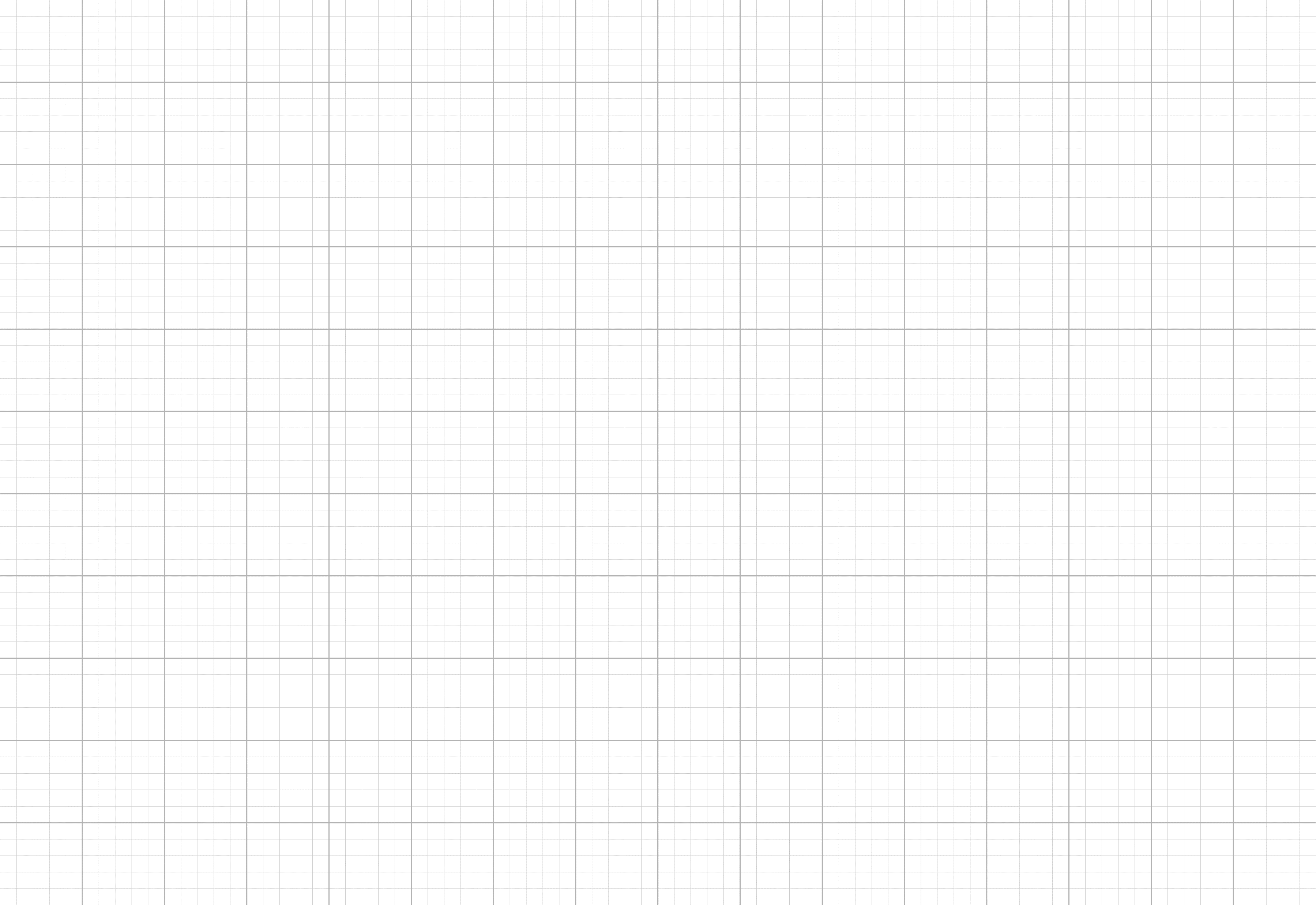 Question 6
Gavan earns €30 each week for delivering leaflets for a sandwich shop.
He saves 40% and spends the rest.
(a)	What percentage of his pocket money does Gavan spend?
(b)	Work out how much money Gavan saves each week.
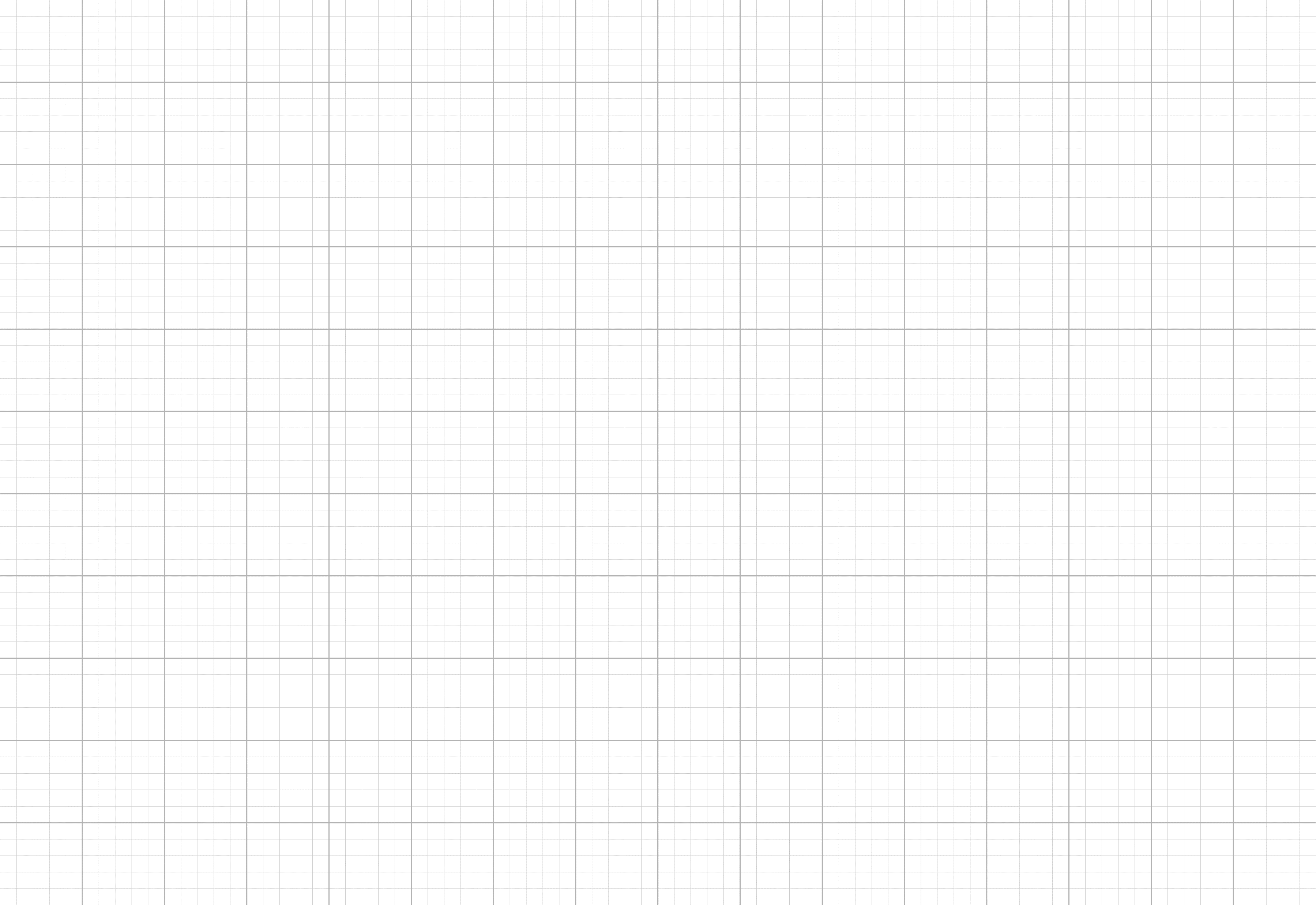 Question 7
Alison stayed at a hostel in Glendalough. The cost of staying at the hostel for 8 nights was €64 per night, plus VAT at 15%. Calculate the total cost of Alison’s stay at the hostel.
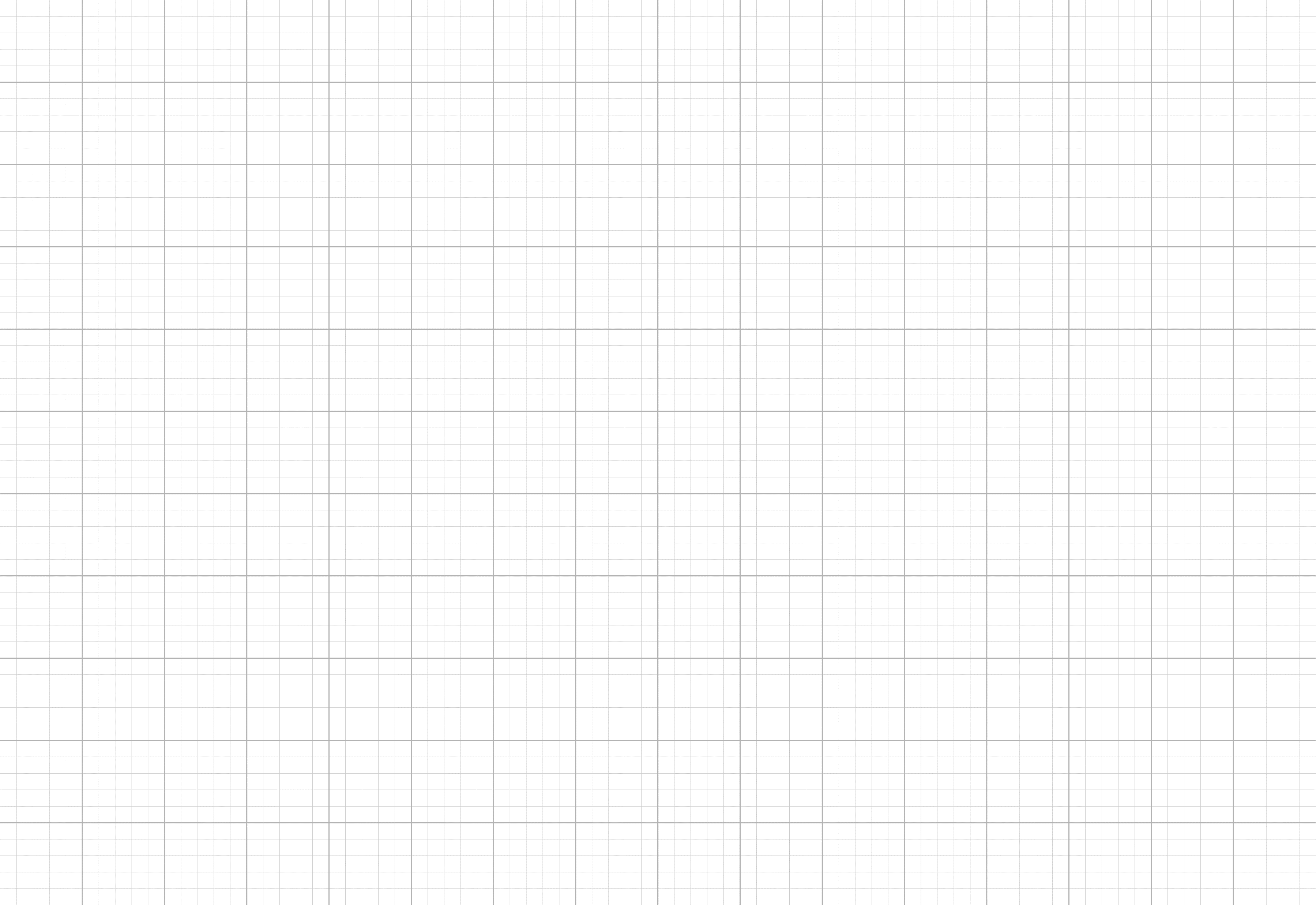 Question 8
Simon runs a garden maintenance company. He charges a call out fee of €15,
plus €25 for each hour, or part of an hour, that the job takes. Simon spent 3
hours 15 minutes weeding a customer’s garden. Work out the total charge for
this job.
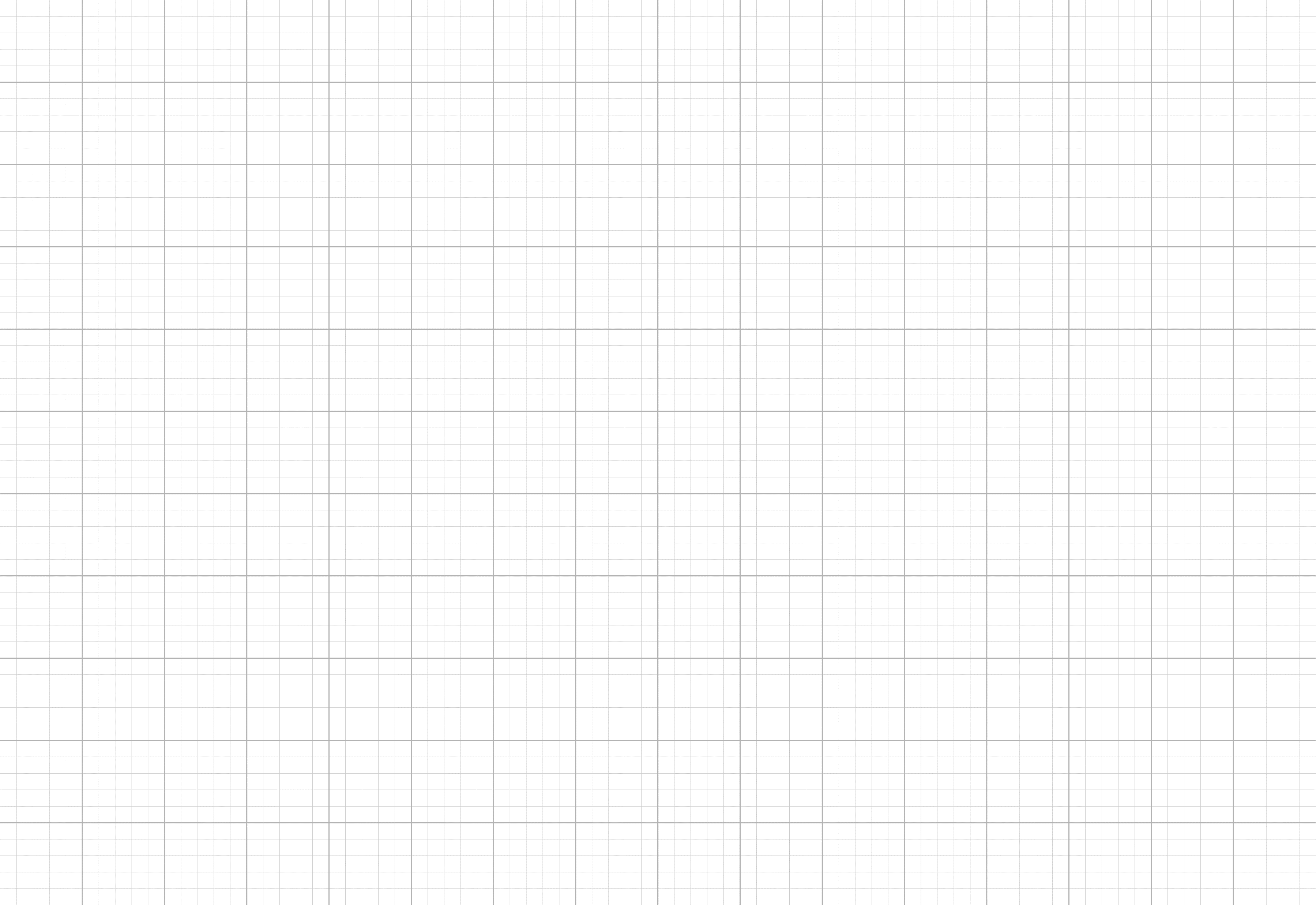 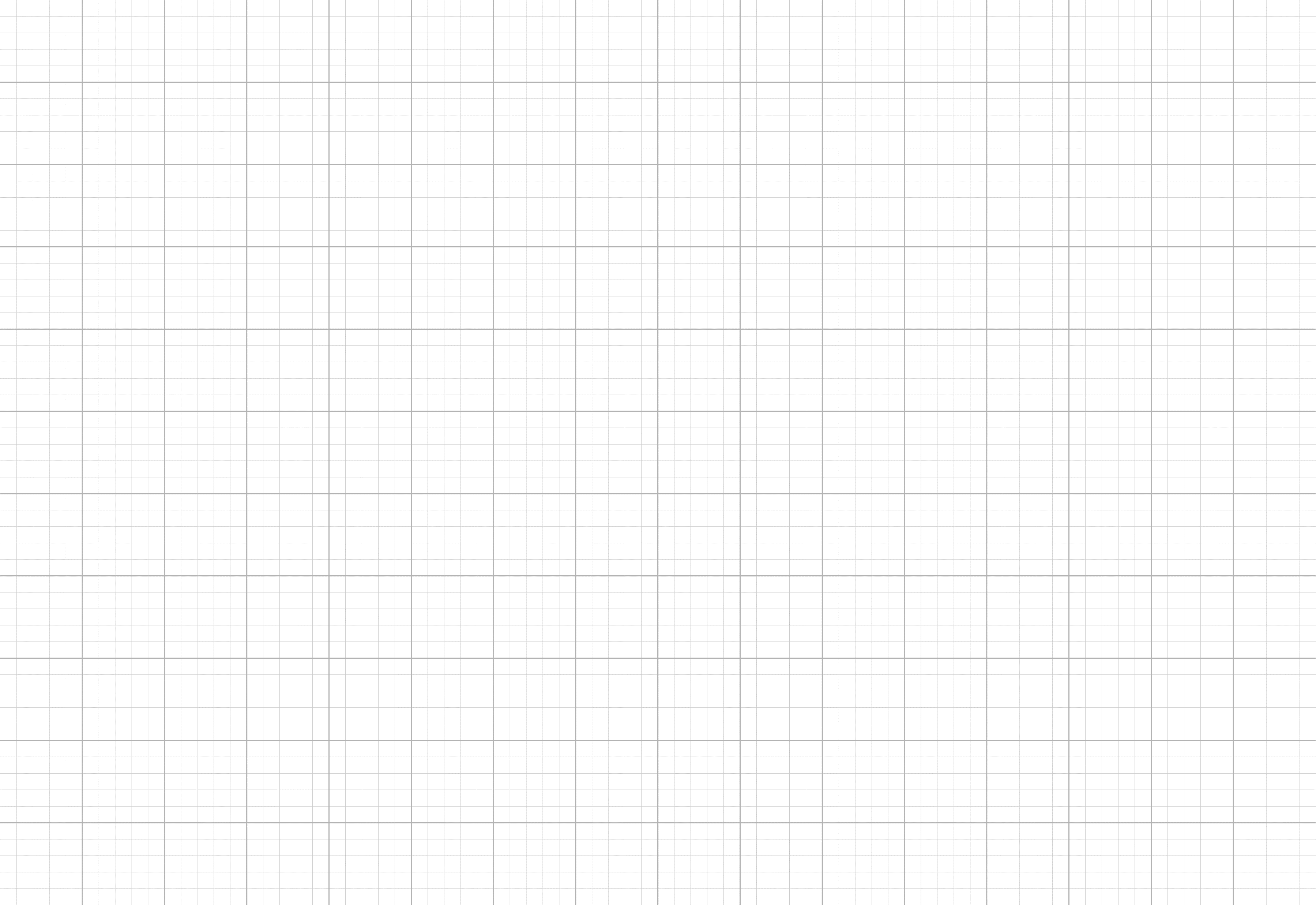 Question 9
Tickets for a festival cost €50, €70 and €110. 
(a) Jo bought four tickets. The total cost was €240. What tickets did Jo buy?
(b)	A booking fee of 12% is added to the €240. Calculate the total price after the booking fee is added.
(c)	In total, 50 000 tickets were sold, as follows:
10 000 tickets at €50 each
15 000 tickets at €70 each
25 000 tickets at €110 each
Work out the total cost of all the 50 000 tickets that were sold, not including booking fees.
Question 10
Tamara is buying a laptop. The usual price of the laptop is €470. The laptop
is on special offer in three different shops.
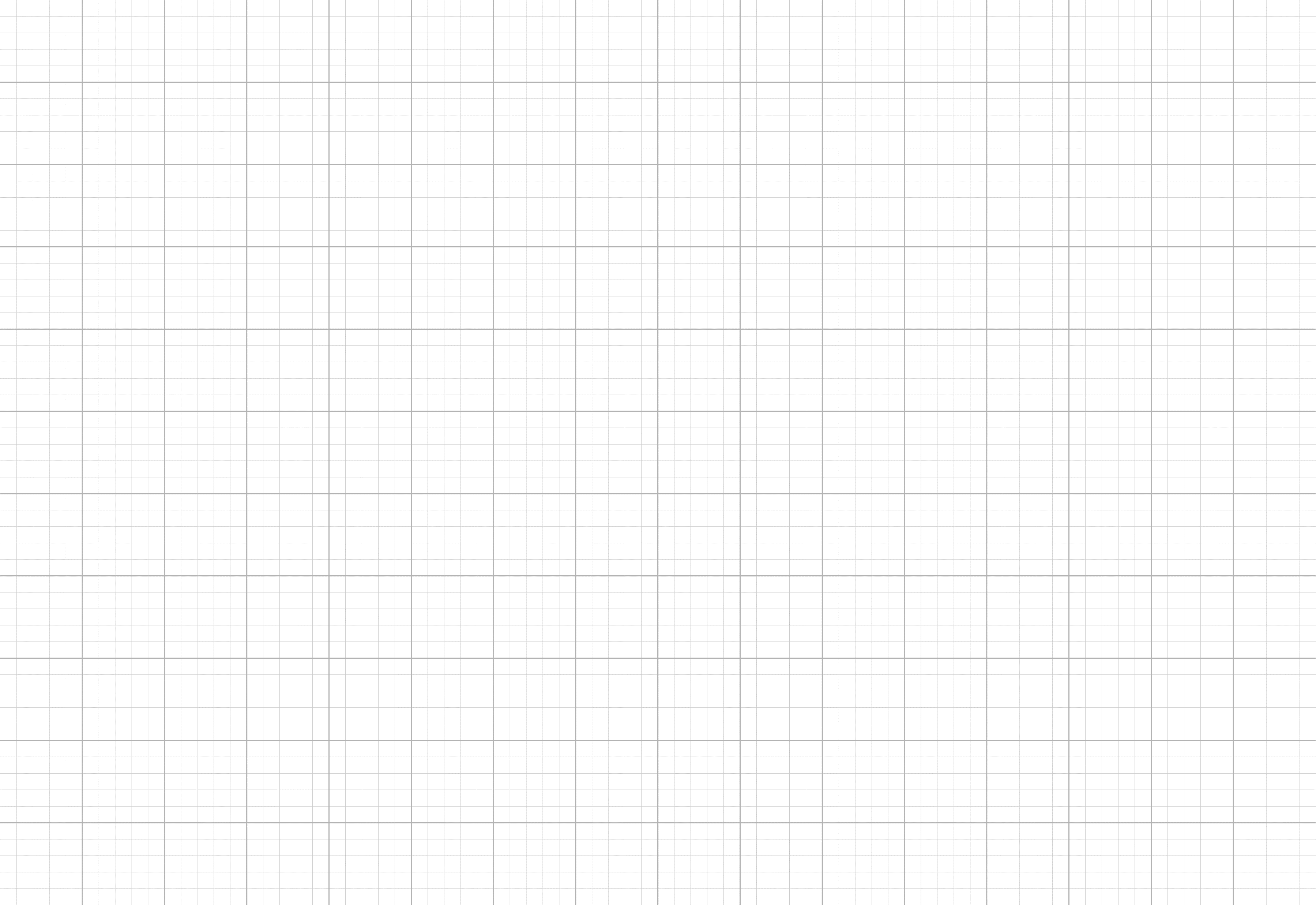 Solutions
Q1
21% = 0.21
	300 × 0.21=63
	300 + 63 = 363
	Including VAT, the guitar cost €363.
Solutions
Q3
(a) Total cost = 2.85 + 0.95 + 1.50 ="€5.30"
(b) 20% = 0.2
      Discount = 5.30 × 0.2 = 1.06
      Amount after discount = 5.30−1.06 ="€4.24"
Q4
Solutions
Q5
Q6
Solutions
Q7
Total before VAT = 64×8 ="€512"
15% = 0.15
VAT =512 × 0.15 ="€76.80"
Total including VAT = 512+76.80 ="€588.80"
Q8
3 hours 15 minutes is 3 hours + 1 part of an hour, so is charged as 4 hours
Cost before call out fee = 25 × 4 ="€100"
Total cost = 100 + 15 ="€115"
Solutions
Q9
Solutions
Q10